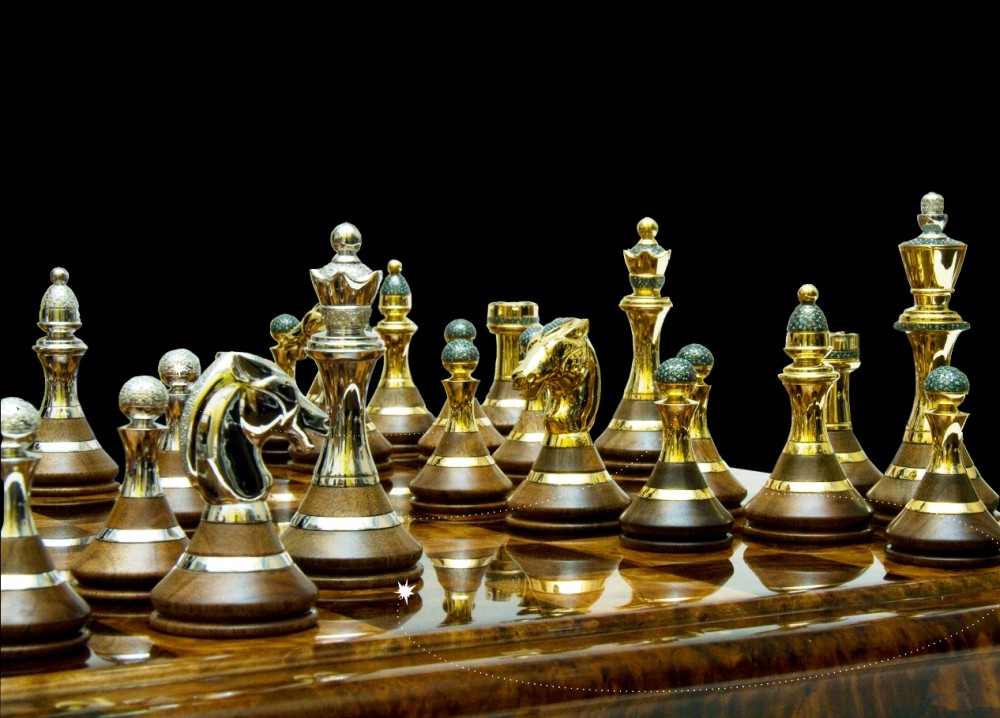 Программа работы шахматного кружка                     «Волшебство шахмат» для детей 5-7 лет дошкольного возраста.
Обоснование необходимости программы
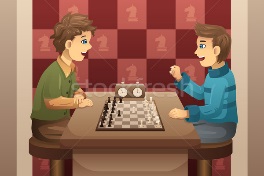 Обучение игре в шахматы с самого раннего возраста помогает многим детям, живущим в северных регионах и обучающимся в трудных климатических условиях, не отставать в развитии от своих сверстников, живущих "на материке", открывает дорогу к творчеству десяткам тысяч детей некоммуникативного типа.
Важная особенность шахмат заключается:  
 В существующих правилах корректного поведения во время игры. Нарушать правила нельзя, поскольку любое подобное нарушение приводит к немедленному поражению. В этом заключается принципиальное отличие шахмат от многих других игр, в частности, от игровых видов спорта, где нарушение правил приводит лишь к штрафам (штрафным ударам, удалению игроков и т.п.), но не к прекращению самой игры. Таким образом, у детей с самого раннего возраста формируется уважительное отношение к правилам, нормам поведения, а ведь в основе морали, нравственности лежит осознанное и добровольное соблюдение общепризнанных норм поведения.
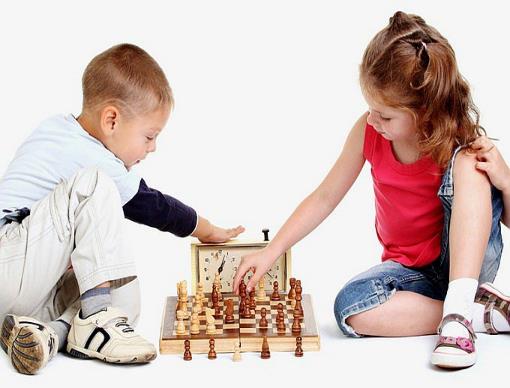 Актуальность
«В воспитании культуры мышления большое место отводилось  шахматам… Игра в шахматы воспитывает сосредоточенность. Но самое главное- это развитие памяти. Без шахмат нельзя представить полноценного воспитания умственных способностей и памяти».
В. Сухомлинский.
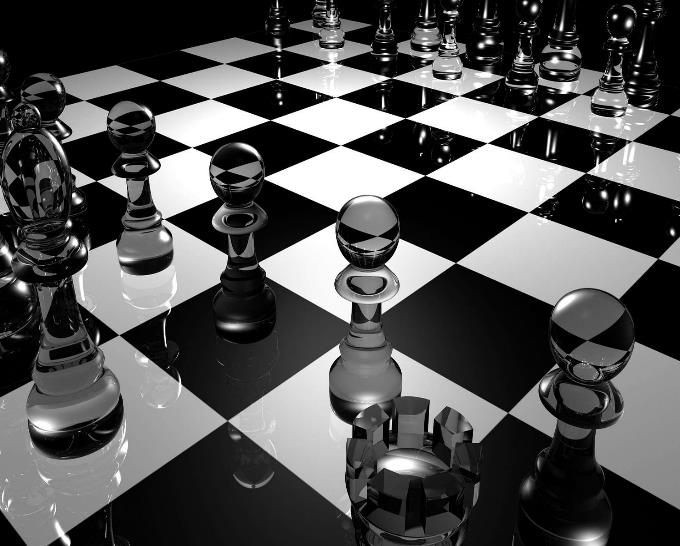 Цель программы:
Внедрения программы «Волшебство шахмат» является создание условий для личностного и интеллектуального развития детей старшего дошкольного возраста, формирования общей культуры и организации содержательного досуга посредством обучения игре в шахматы.
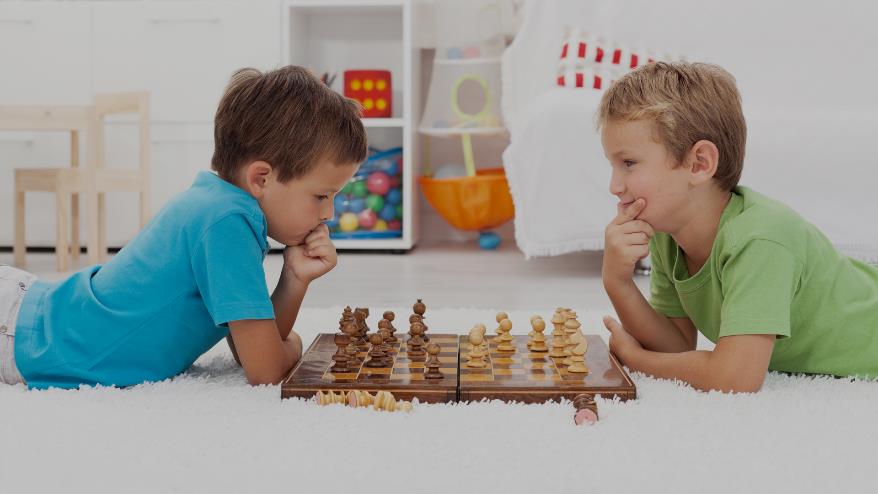 Планируемые результаты освоения программы
Воспитанники должны:
иметь представление о шахматной доске, ориентироваться на ней;
различать и называть шахматные фигуры;
правильно расставлять шахматные фигуры на шахматной доске в начальное положение;
иметь представление об элементарных правилах 
игры;
играть малым числом фигур;
иметь представление об истории шахмат и выдающихся шахматистах;
владеть основными шахматными терминами;
правильно применять элементарные правила игры;
иметь представление о некоторых тактических приемах.
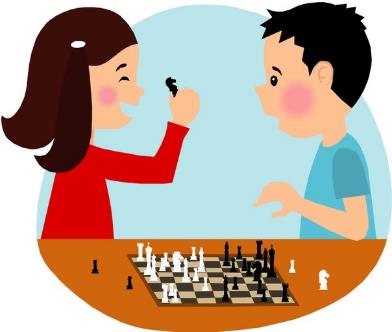 СПАСИБО ЗА ВНИМАНИЕ!!!